Why has been Brexit so difficult? A guest YouTube lecture by Simon Usherwood
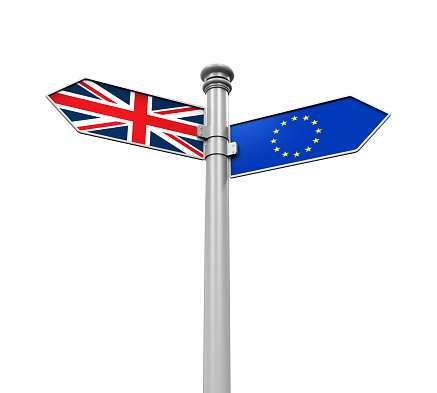 EVS465: Brexit: Politics, Policies and Processes

21 April 2020
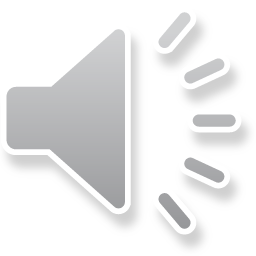 Simon Usherwood
University of Surrey
Professor of Politics
Deputy Director of the ESRC's "UK in a Changing Europe" programme from 2017 to 2019 (evidence-led, impartial inputs to the debate surrounding the UK's withdrawal from the EU) 


https://www.youtube.com/watch?v=wfZSWXtPx44
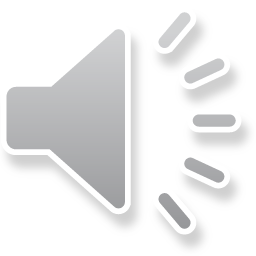